Fig. 5 The effect of APC on (A) the background DNA damage and on the BER-related incision activity detected in (B) ...
Mutagenesis, Volume 26, Issue 3, May 2011, Pages 461–471, https://doi.org/10.1093/mutage/ger005
The content of this slide may be subject to copyright: please see the slide notes for details.
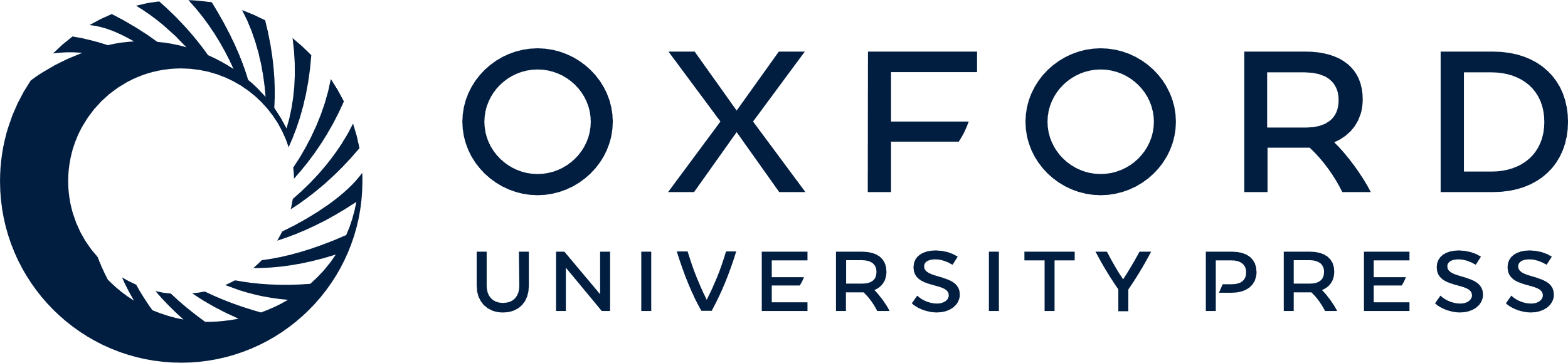 [Speaker Notes: Fig. 5 The effect of APC on (A) the background DNA damage and on the BER-related incision activity detected in (B) liver and (C) brain extracts. Data are shown as mean values (n = 2) of two independent experiments, and bars indicate the pooled SEMs. Addition of 1.5 μM APC significantly affected the sensitivity of the assay (*P = 0.018, brain and liver data combined, GLMUA post hoc Dunnett t-test).


Unless provided in the caption above, the following copyright applies to the content of this slide: © The Author 2011. Published by Oxford University Press on behalf of the UK Environmental Mutagen Society. All rights reserved. For permissions, please e-mail: journals.permissions@oup.com.]